Oer Fryske en oare achternammen
Sebe Dykstra
Voornamenbank: https://www.meertens.knaw.nl/nvb/
2014 – 46 Sebes yn Nederlân
Tweestammige verkorting van Germaanse namen met Sige 'zege, overwinning' (zie sig-), Oudfries sî, Fries sege. Het tweede lid begon met b-, bijvoorbeeld -bert 'glanzend, stralend, schitterend' (vergelijk Sibrecht) of -bald, -bold 'stoutmoedig' (vergelijk Sibald); zie ook Seppe en Sibe.
Boarnen foar achter- of famyljenammen
https://www.cbgfamilienamen.nl/
Rob Rentenaar, Groeten van Elders. Plaatsnamen en Familienamen als spiegel van onze cultuur
V. de Tier, A. Marynissen en H.J.T.M. Brok (red.), HET DIALECTENBOEK 6. VAN DE STREEK. De weerspiegeling van dialecten in familienamen
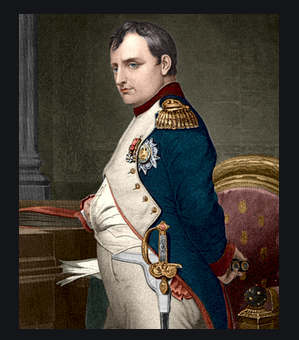 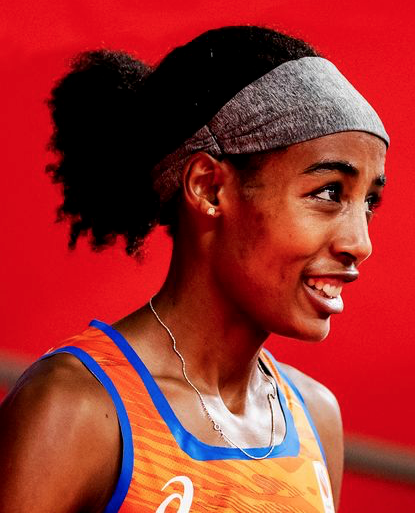 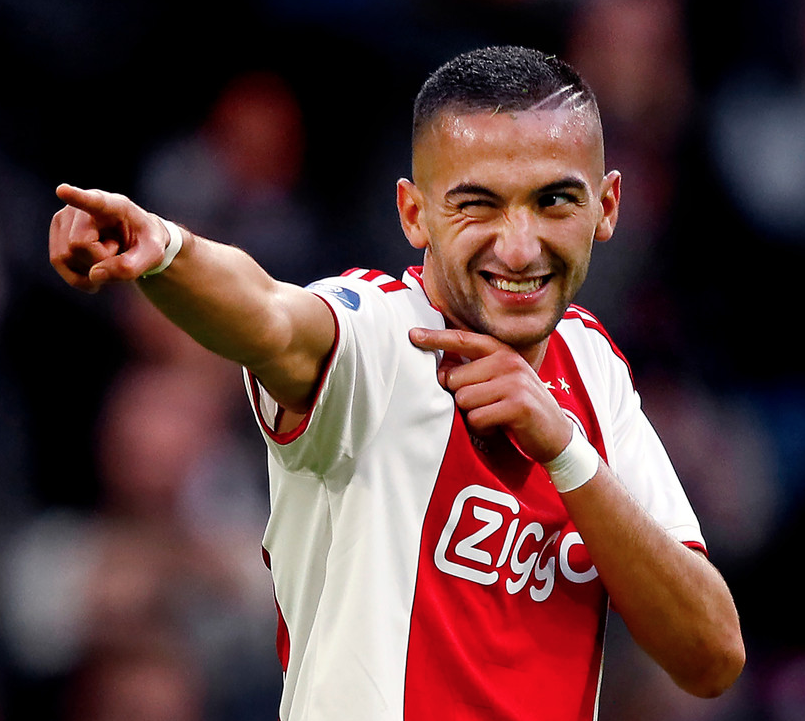 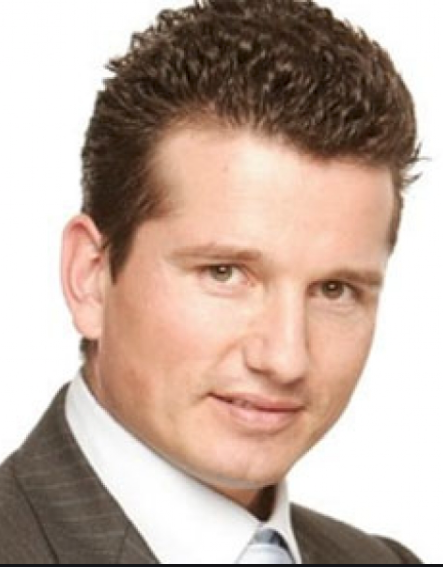 Dochs in nije namme!
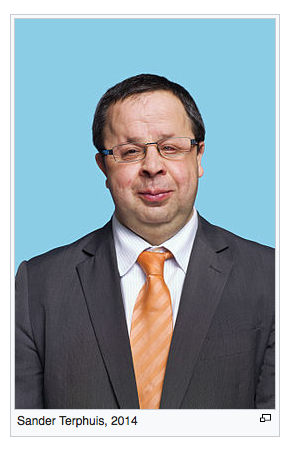 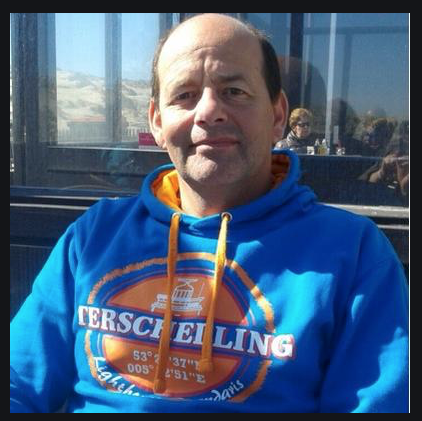 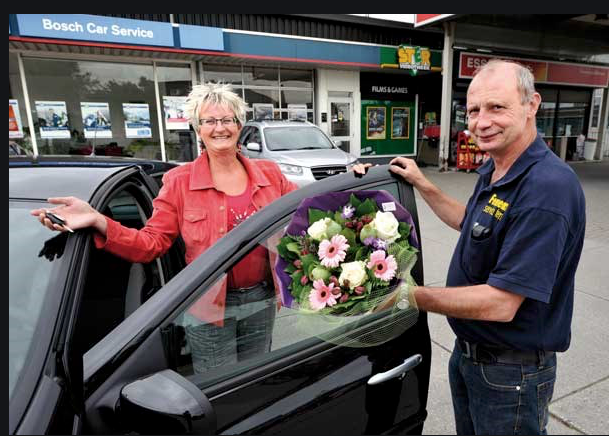 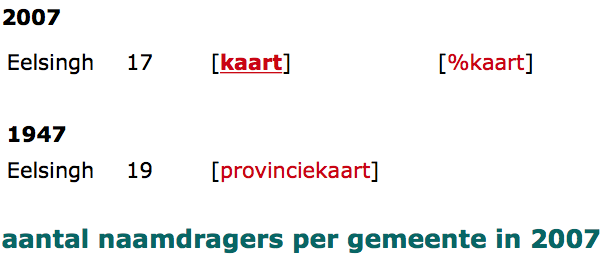 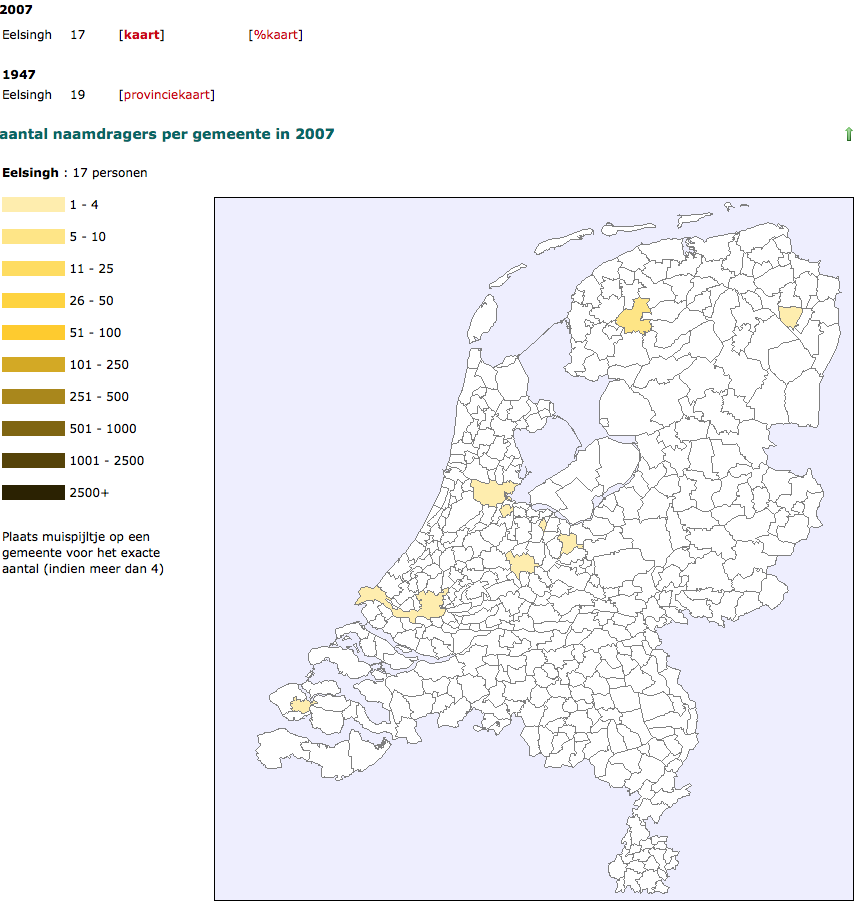 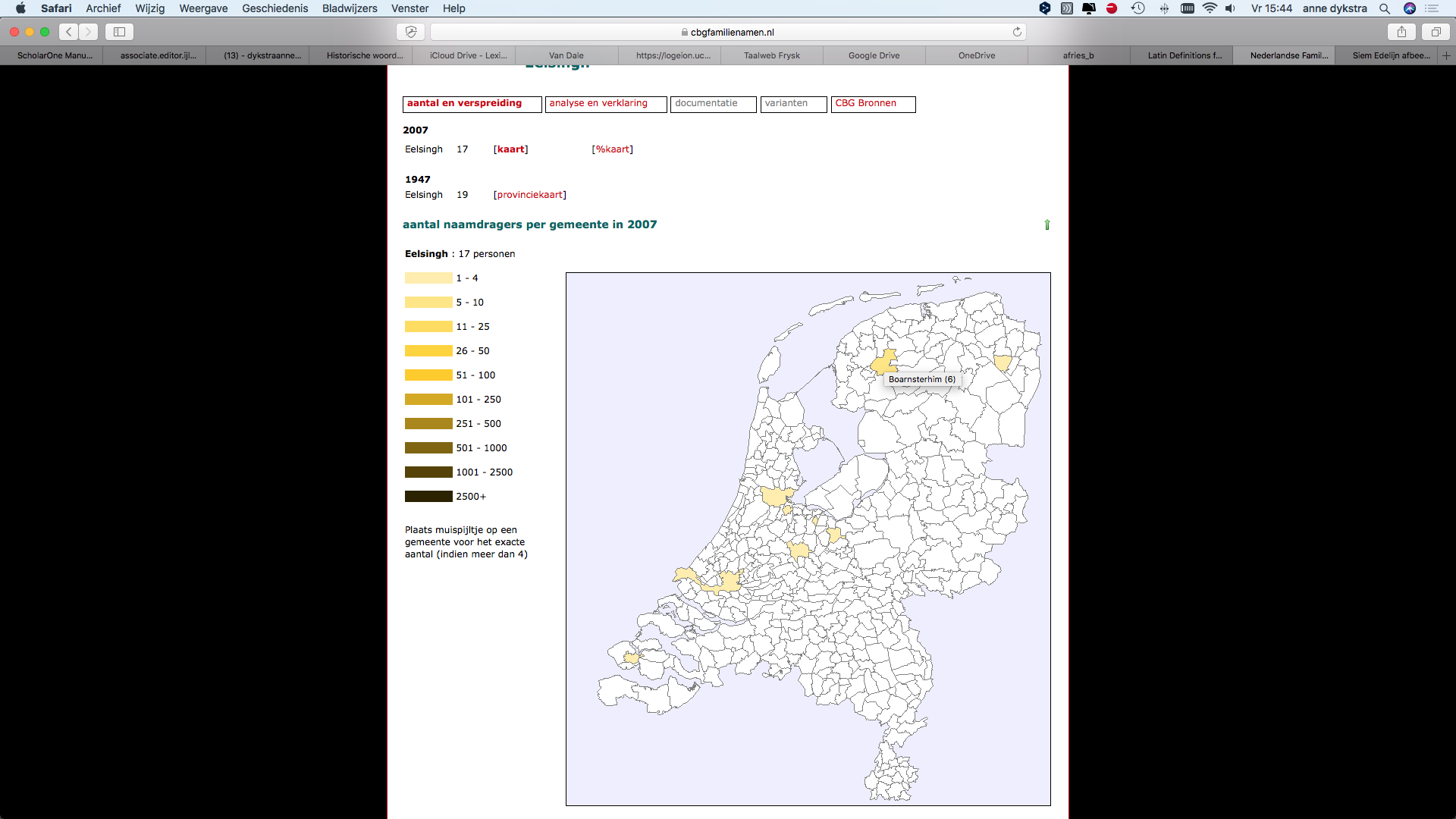 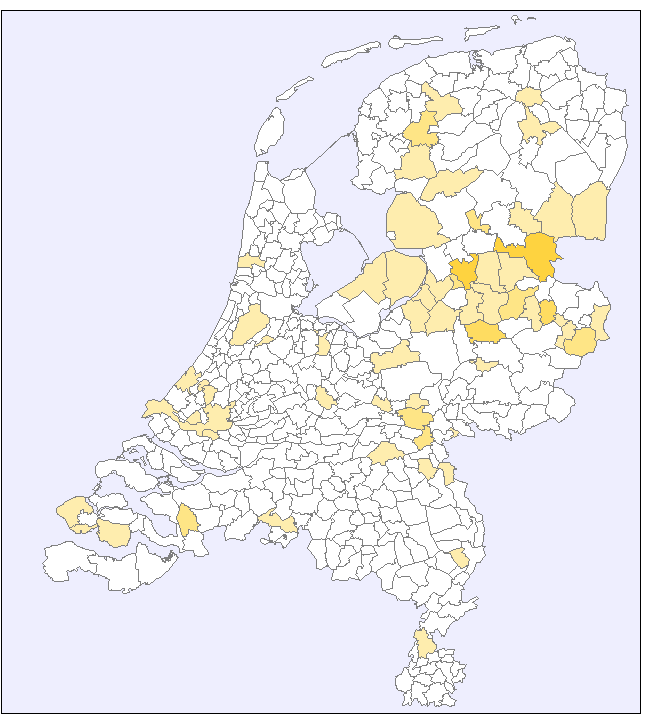 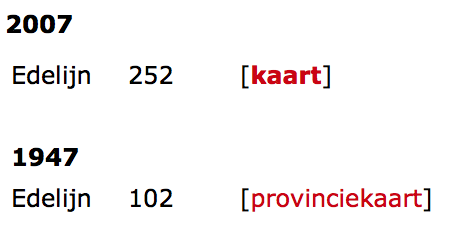 Edel < Edelijn

Bijnaam voor een edel persoon, dat 
wil zeggen een edelboortig persoon 
of iemand met een nobel karakter of 
voorname uitstraling.
Beneamingsmotiven
nei ôfstamming, d.w.s. nei heit, mem of in oare sibbe 
nei berop of beuzichheid
nei in uterlik skaaimerk, in karaktertrek of in gedrachseigenskip
nei geografysk komôf of wenplak (adresnammen)
Adresnammen (of topografyske nammen)
Eelsingh
Dikkerboom
Miedema
Van de(r) Velde
Van der Heide
Van der Meulen
Bos
Duisenberg
Calsbeek
Nijdam
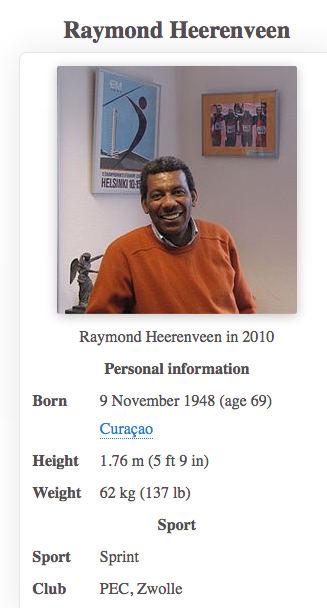 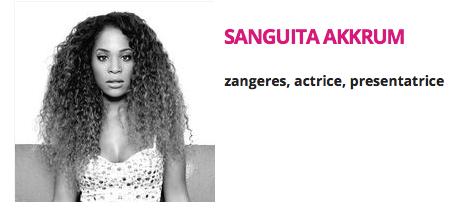 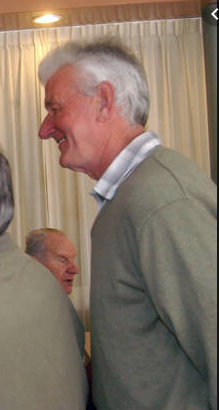 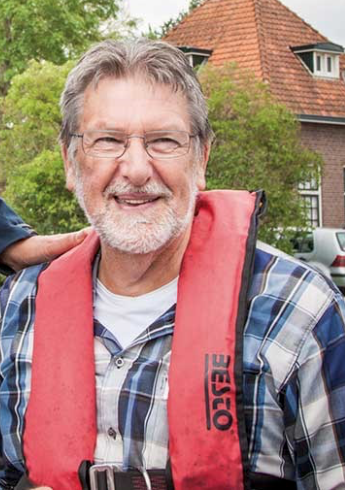 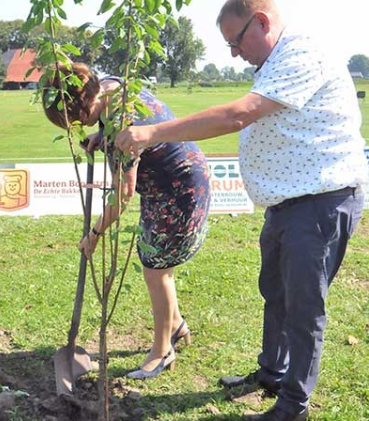 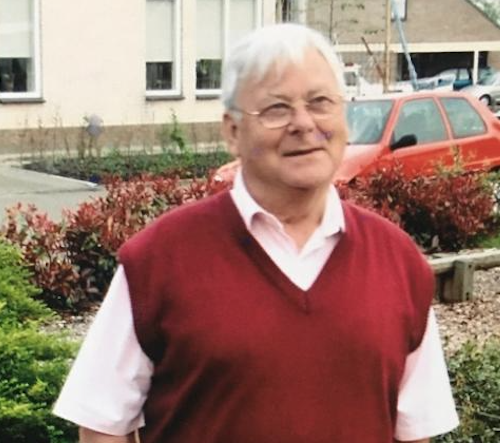 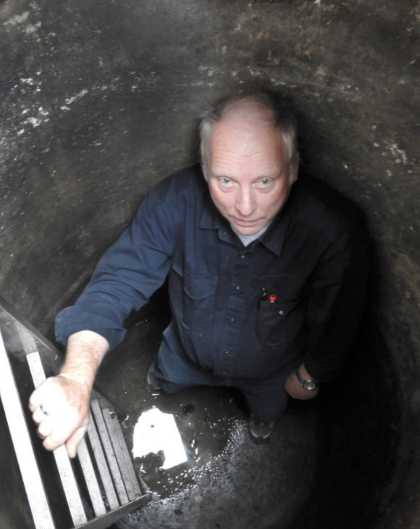 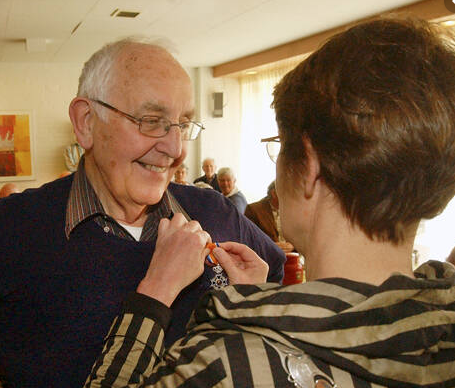 It Fryske ‘fan’ betsjut: ‘famyljenamme’
Hokker jiers mast elk ien fán habbe; en doe togt har sy masten dy bynammen mar for de fán oonnimme, omdat elk har dogs sa hjitte. Boereschrieuwer I, 23, [1821].
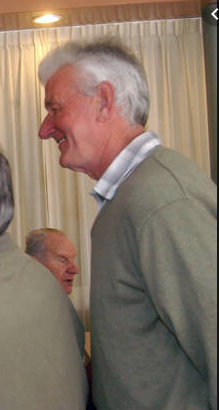 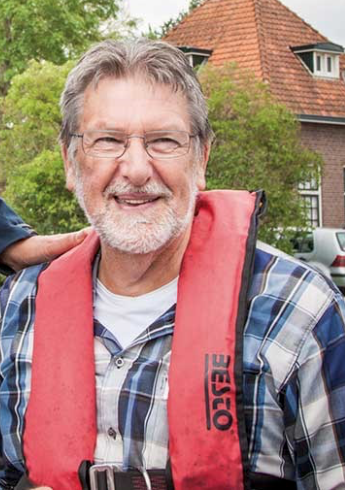 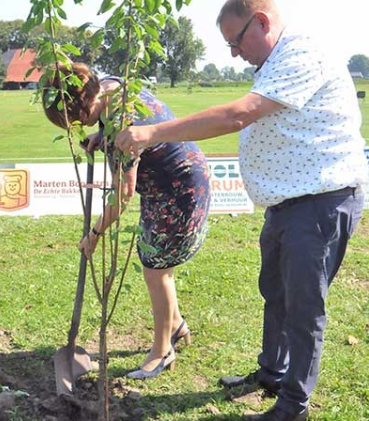 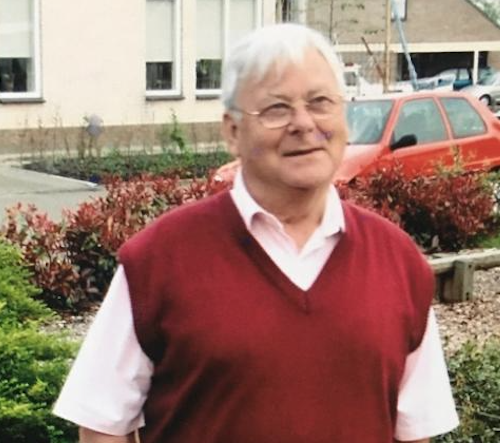 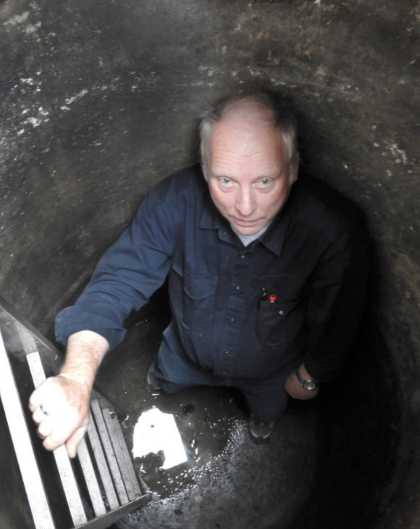 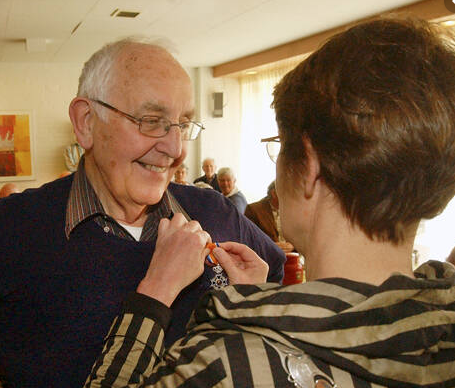 Nammen op –stra (adresnammen)
Nammen op -stra
-ster (< -sater = 'sitter, bewenner’)

Gordykster; Boarnster

Us Jan sit yn Amsterdam.
Mem sit op kantoar.
Janke sit by de marine.

Nederlânsk: ingezetene.
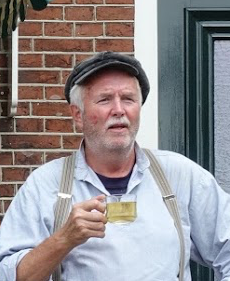 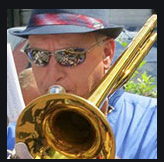 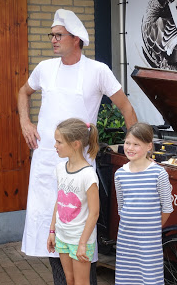 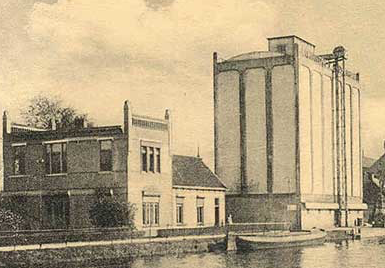 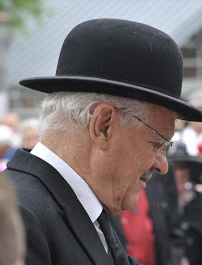 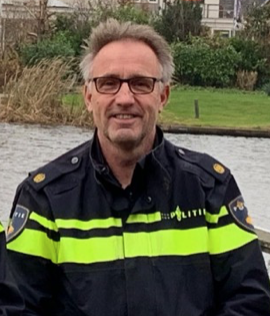 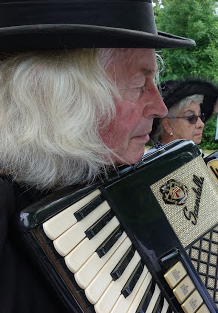 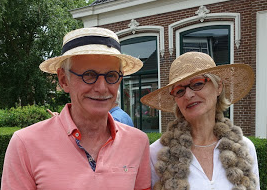 Nammen op –stra hawwe altyd mar twa wurdlidden
Diekstra + textiel > Textielstra
Nammen op -ma
Nammen op -ma
-ma < -monna < man (2de namfal meartal)

Bosma < Bosmonna < Bosman
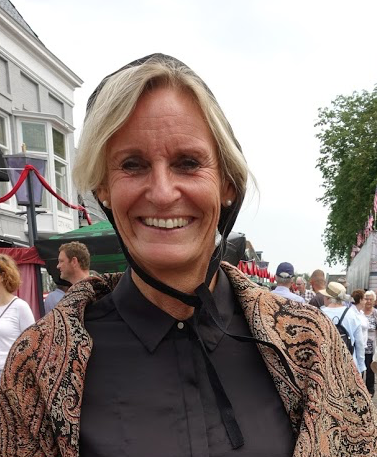 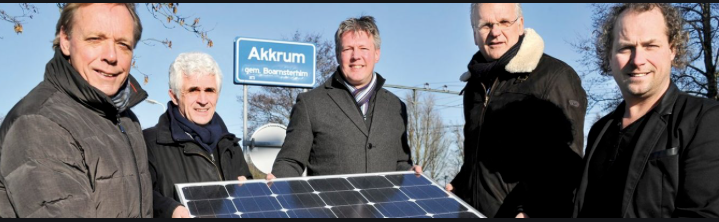 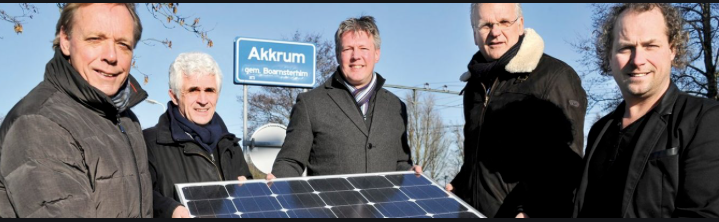 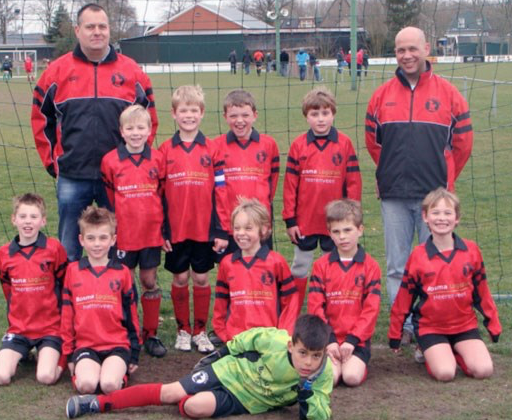 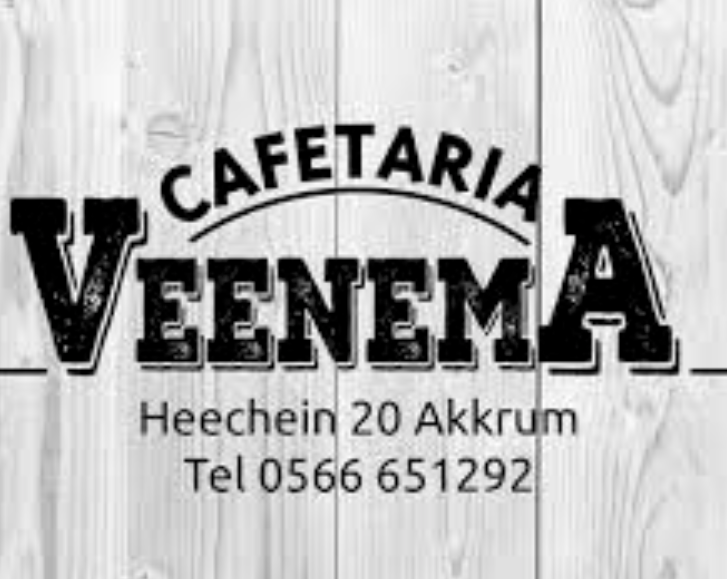 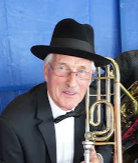 (Metonymyske) Beropsnammen
Anker
De Boer
Smid
Visser
Mulder
Kooiker
Beenhakker
Kuiper(s)
Bijker
Tulner
Schuit
Huisman
Slager
Mast
Speksnijder
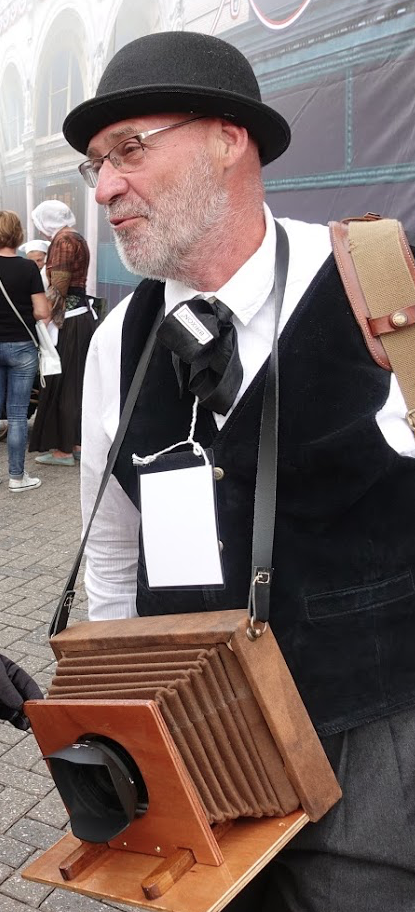 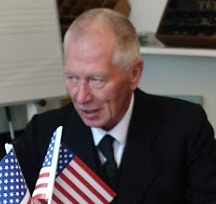 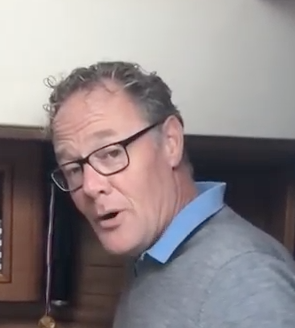 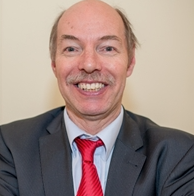 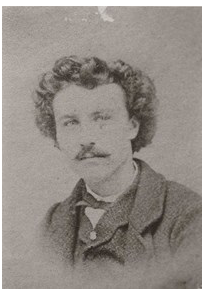 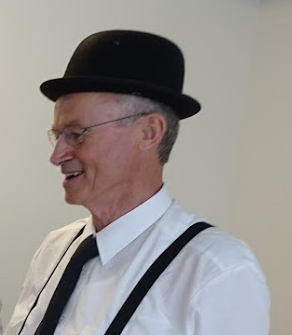 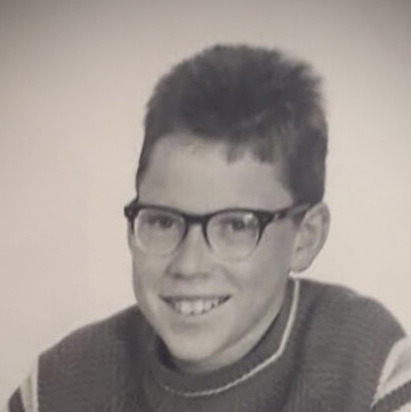 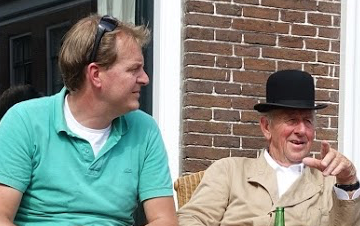 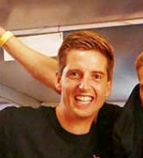 In de middeleeuwen (t.w. onder het leenstelsel) 
overal hier te lande de naam voor den gemeenen 
vrije, en met name den vrijen boer; vervolgens: 
boer, landman, plattelandsbewoner, dorpeling in 
het algemeen. Vroeger zeer gewoon doch thans 
alleen nog als een ongemeene term voor boer of 
in historischen en ambtelijken stijl.
WNT (1907).
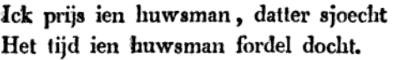 Skaaimerken
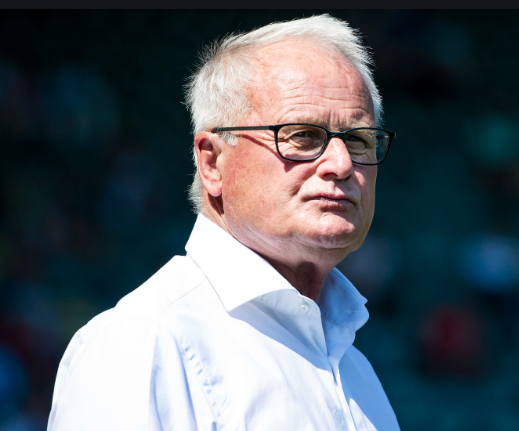 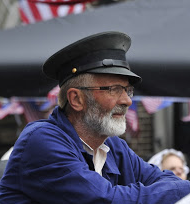 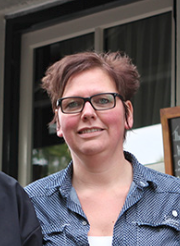 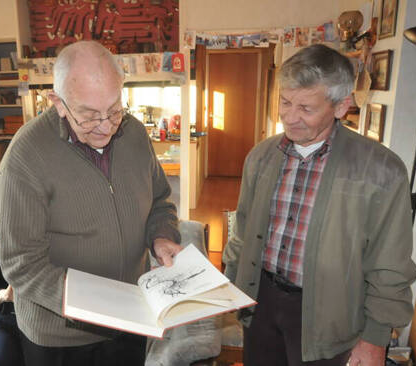 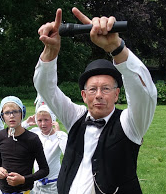 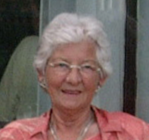 Gelearde famyljenammen
Winsemius
Wesselius
Hillenius
Heinsius
Acronius
Silvius
Gatsonides
Hilarides
Antonides
Simonides
Greidanus
Montanus
Nauta
Pistor
Junius
Faber
Agricola
Kuperus
Acronius < Akkrum?
Zekere Ruurd, van Akkrum geboortig, een herformd predikant in de 16de eeu, verlatynschte zynen naam in Ruardus Acronius, hy was de stamvader van het nog bestaande friesche geslacht van dien naam.
Gelearde famyljenammen
Winsemius
Wesselius
Hillenius
Heinsius
Acronius
Silvius
Gatsonides
Hilarides
Antonides
Simonides
Greidanus
Montanus
Nauta
Pistor
Junius
Faber
Agricola
Kuperus
Poepjes
Mooglik in patronym  (heitenamme) op basis fan de foarnamme Poepje, in flaaifoarm fan Poppe.
Mei it wurd 'poepe’ of ‘poep’ waard eartiids immen út Dútsklân oantsjut, yn it bysûnder in Westfaalske seisoenarbeider. Dat soe de achternamme ek ferklearje kinne.
No is ‘poepie’ in flaainamme. Ferlykje it Dútske ‘Puppe’ = ‘poppe, skatsje', ‘Püppchen’ = ‘popke, skatsje'.
Akkrumer sketen
Boarnen
https://www.cbgfamilienamen.nl/
Rob Rentenaar, Groeten van Elders. Plaatsnamen en Familienamen als spiegel van onze cultuur
V. de Tier, A. Marynissen en H.J.T.M. Brok (red.), HET DIALECTENBOEK 6. VAN DE STREEK. De weerspiegeling van dialecten in familienamen
Voornamenbank: https://www.meertens.knaw.nl/nvb/